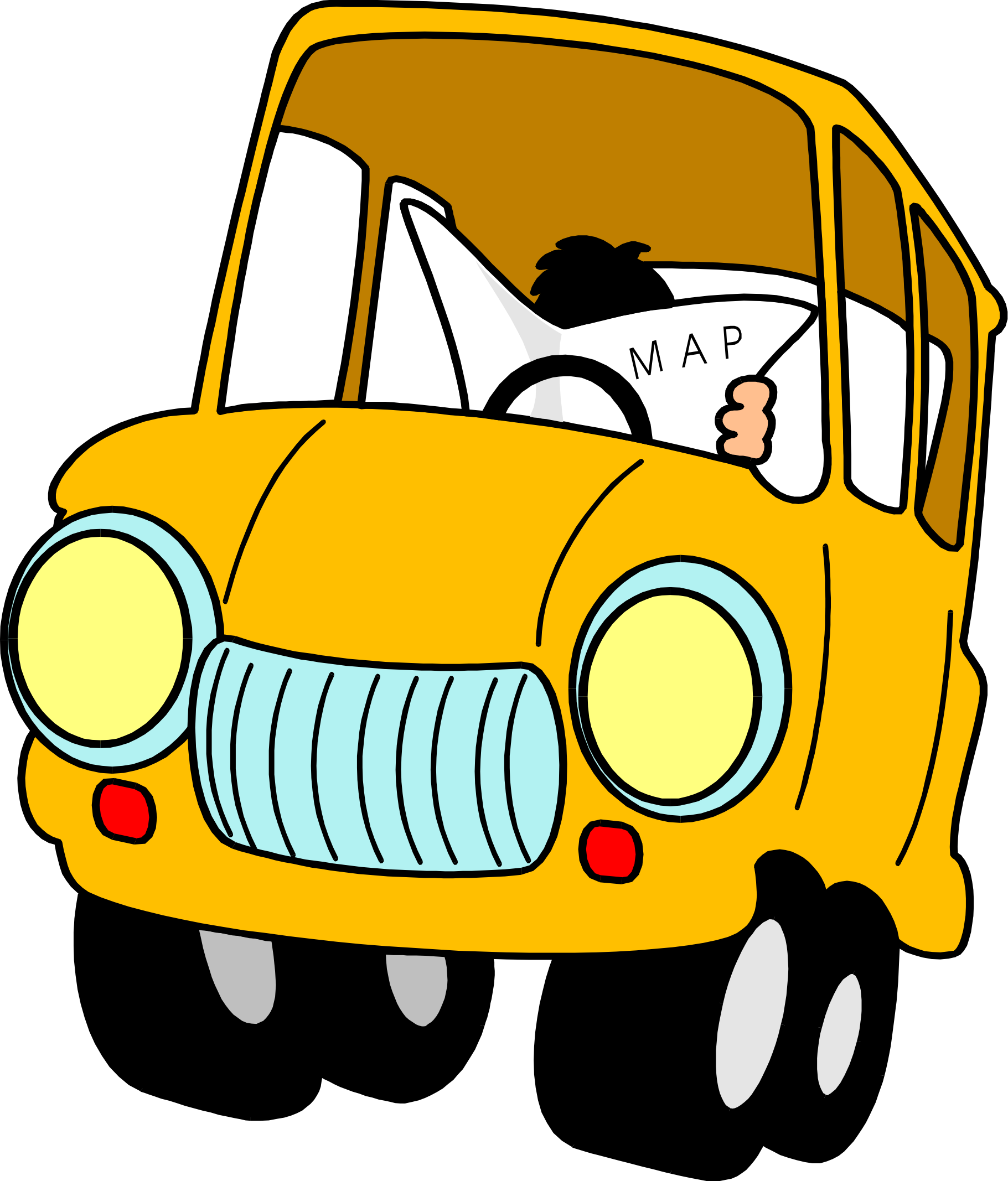 JFCS - MARCH 2024
Resume writing for newcomers
YOUR MAP TO RESUME WRITING
BASICS OF WRITING A RESUME
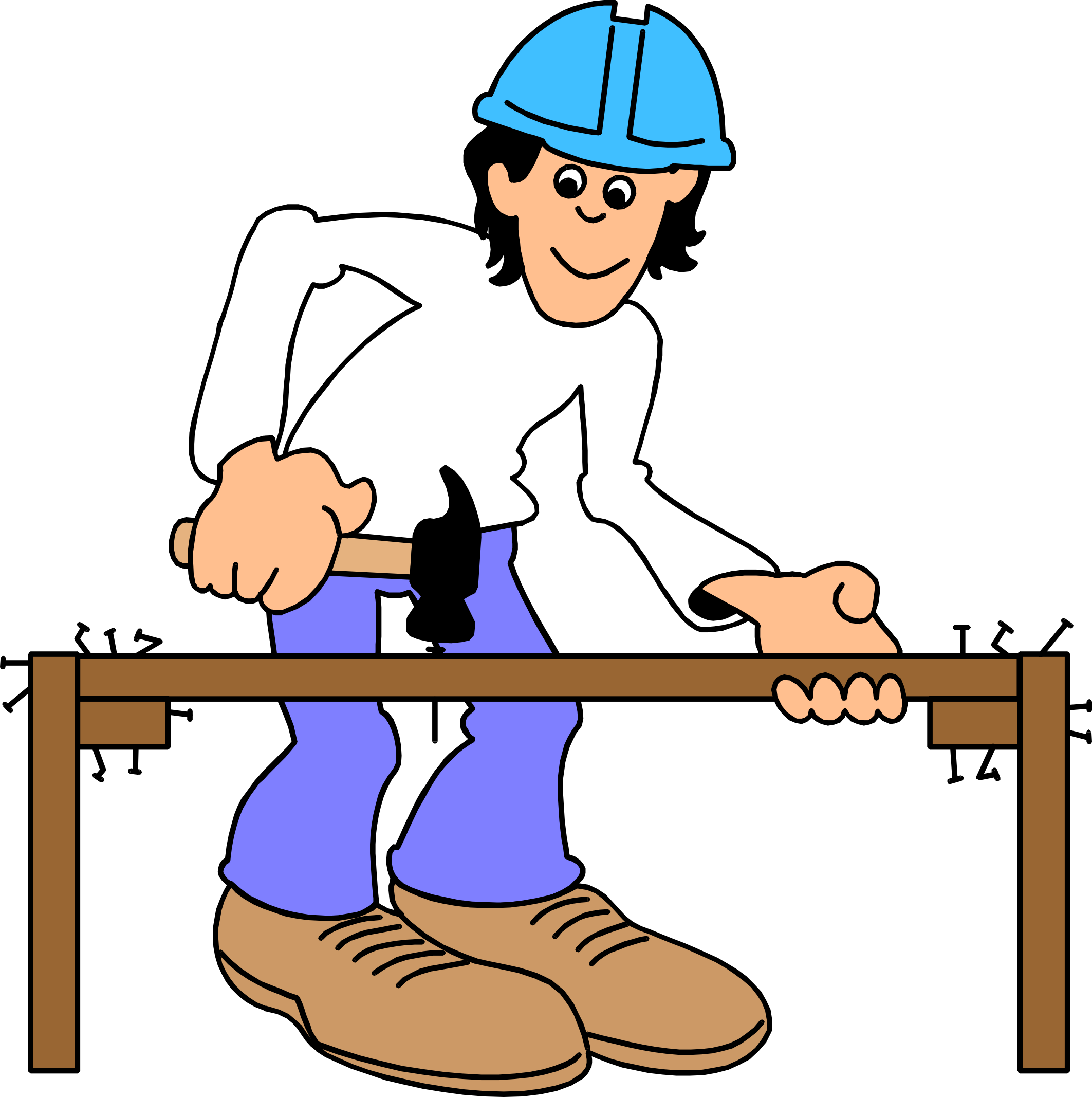 WHAT SKILLS DO YOU HAVE?
LIST 3 SKILLS YOU HAVE THAT YOU ARE PROUD OF - 
DOES NOT HAVE TO BE FROM A JOB
CAN BE A HOBBY OR VOLUNTEER WORK
HOBBIES AND JOB EXPERIENCE - SKILLS YOU FEEL PROUD OF.
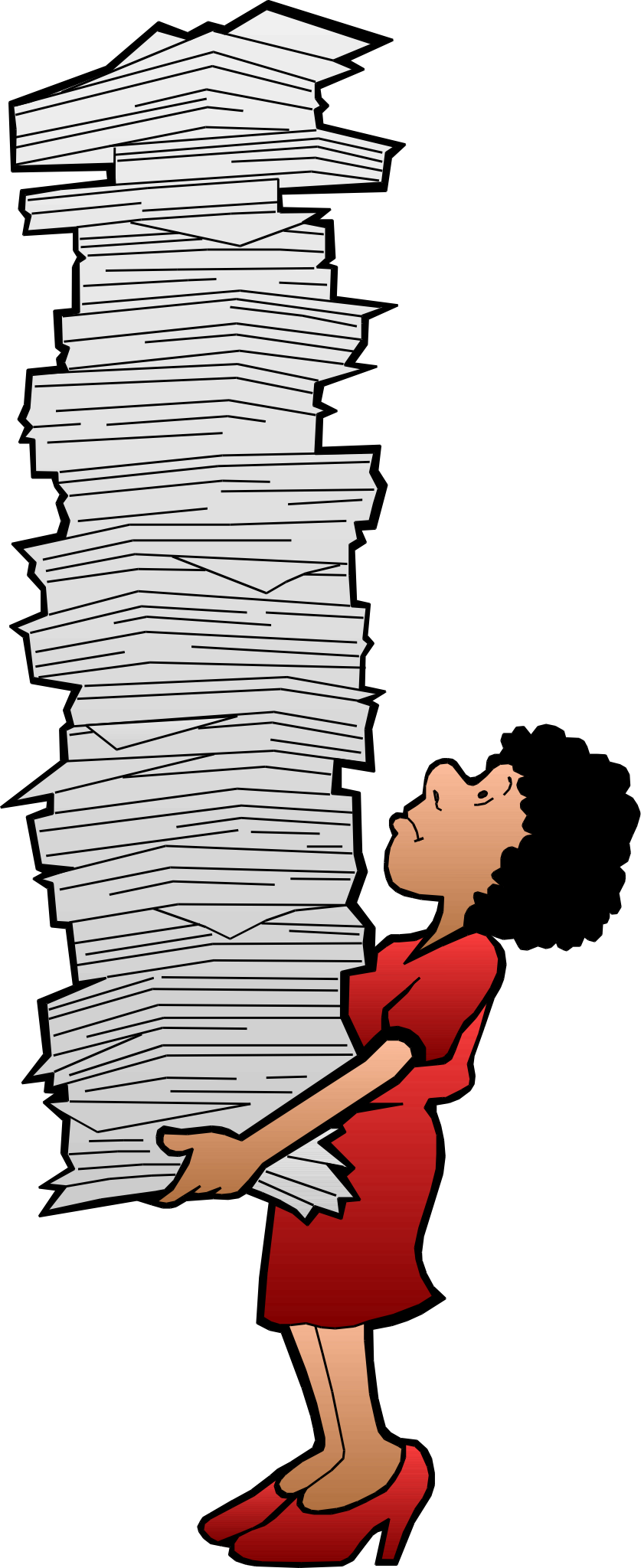 IMPORTANT PARTS OF A RESUME
NAME, ADDRESS, PHONE AND EMAIL AT TOP OF PAGE
OBJECTIVE - WHAT DO YOU WANT TO DO?
CORE SKILLS - BULLET LIST OF YOUR SKILLS THAT MOST DIRECTLY RELATE TO THE JOB LISTING
EXPERIENCE AND SKILLS - MORE EXPLANATION OF WHAT YOU DID AND HOW WELL YOU DID IT.
EMPLOYMENT HISTORY - SHORT LIST OF WHERE YOU WORKED OR WHERE YOU GOT THE EXPERIENCE
EDUCATION - LIST OF SCHOOLS, CERTIFICATES , LANGUAGES YOU SPEAK AND AWARDS
RESUMES FOR EACH JOB YOU APPLY TO
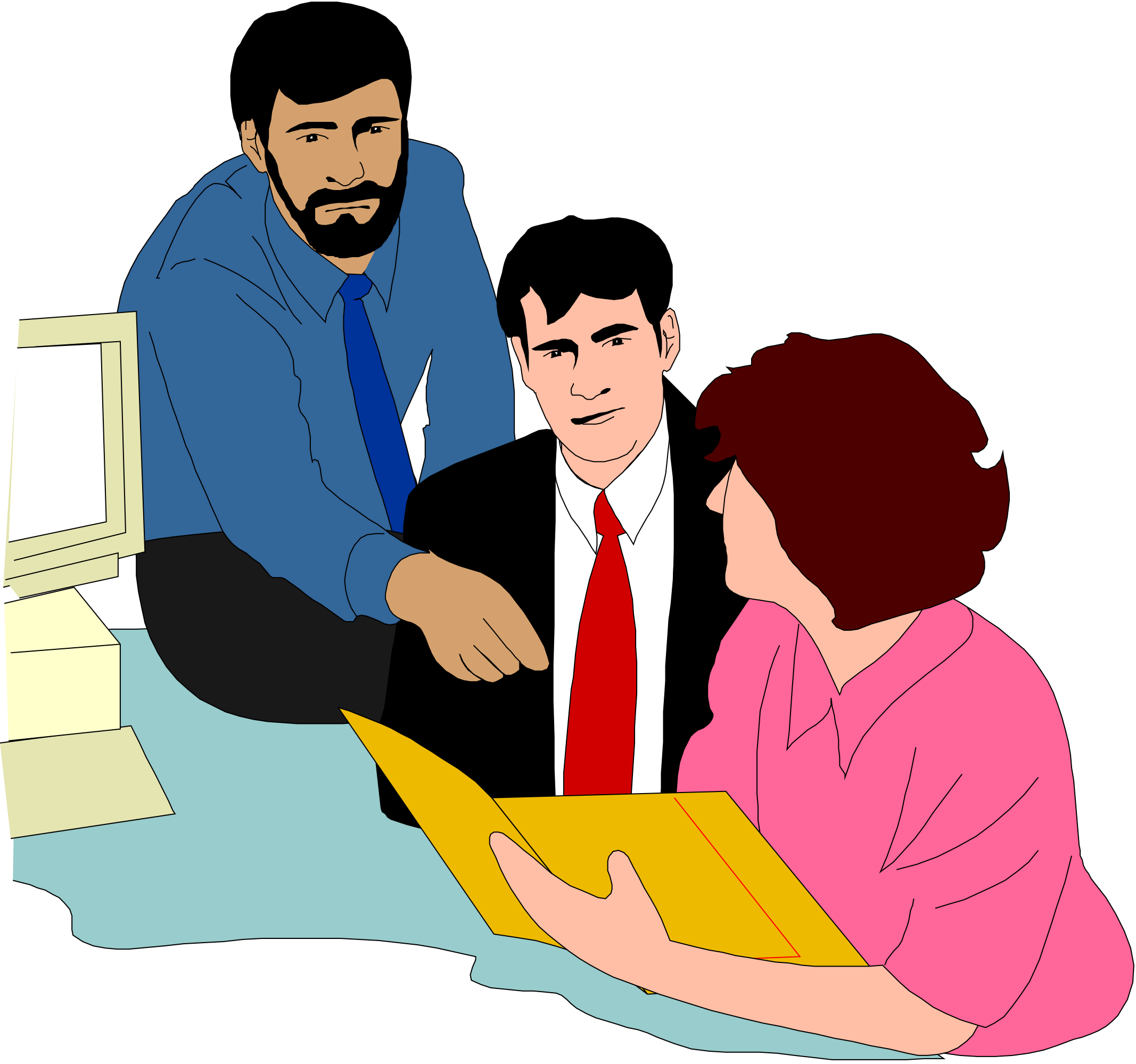 OBJECTIVE
GETTING ALONG WITH OTHERS IS A SKILL
WORK MORE ON YOUR SKILLS LIST, AND EXPERIENCE  SECTION BEFORE WRITING YOUR OBJECTIVE
THIS IS TRICKY - BECAUSE YOU WANT TO BE SPECIFIC ENOUGH TO INCLUDE THE JOB YOU ARE APPLYING FOR , BUT NOT SO NARROW THAT YOU GET EXCLUDED.
KEEP IT SHORT - MENTION SOFT SKILLS ( HOW YOU WORK WITH OTHERS, PUNCTUALITY ) AS WELL AS HARD SKILLS ( MECHANICAL ABILITY, SAFE DRIVER)
EMPLOYMENT HISTORY
LIST THE JOBS /HOBBIES THAT ARE MOST RELEVANT TO THE JOB LISTING
JOB TITLE OR A ONE OR TWO WORD DESCRIPTION - TRUCK DRIVER, LOGISTICS MANAGER ( THIS DOES NOT NEED TO BE YOUR ACTUAL TITLE FROM THE COMPANY)
NAME OF COMPANY, ORGANIZATION OR PROGRAM
DATE YOU WERE THERE - YOU CAN JUST GIVE THE YEAR 2010-2012, OR 2019
EDUCATION
IMPORTANT THAT YOU LIST THE LANGUAGES YOU SPEAK BEYOND ENGLISH 
ANY TRAINING OR CERTIFICATES CAN BE LISTED HERE
LIST THE NAME OF THE ORGANIZATION YOU GOT THE CERTIFICATES FROM
LIST THE UNIVERSITY OR COLLEGE. IF YOU DID NOT FINISH UNIVERSITY - YOU CAN LIST THE NUMBER OF TERMS YOU ATTENDED - 2 YEARS, 5 TERMS. IF YOU DID GET A DEGREE - LIST IT : BA, BS
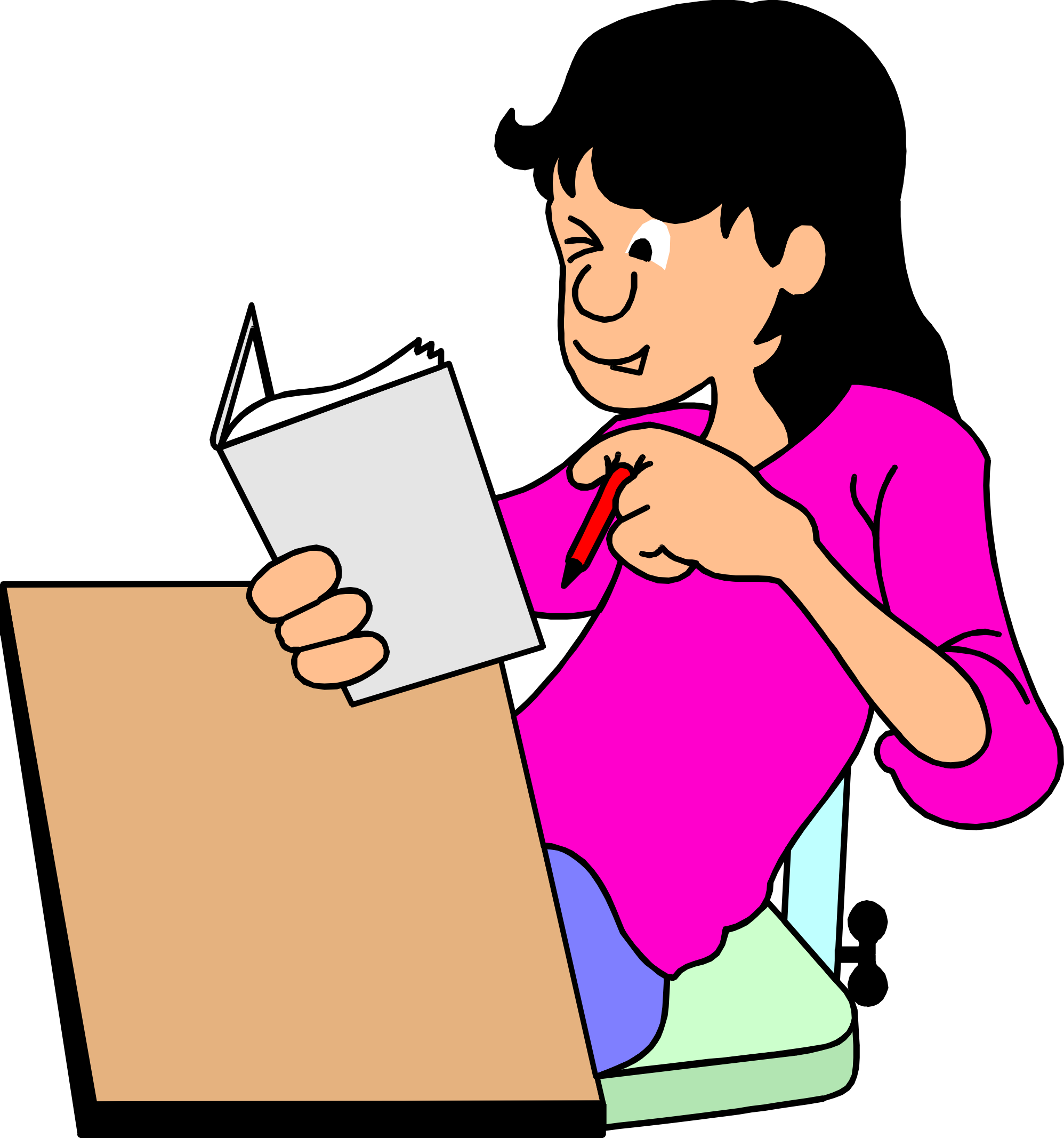